A.N. Frumkin 
Institute of Physical Chemistry and Electrochemistry
Institution of Russian Academy of Sciences

31 Leninsky prospect, Moscow GSP-1, 119071 Russia
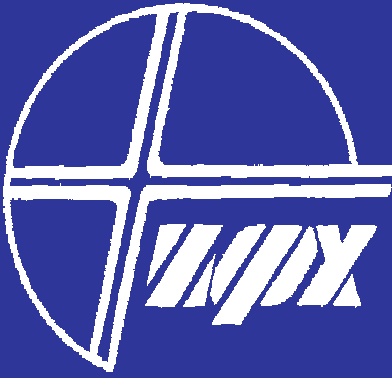 Thermodynamics of Hydrogen Bonding: from Experimental Measurements to Structure-Property Modeling
Vitaly Solov’ev 1, Marta Glavatskikh 2,3, Timur Madzhidov 3, Dragos Horvath 2, Gilles Marcou 2, Alexandre Varnek 2
1 Laboratory of New Physico-Chemical Problems
A.N. Frumkin Institute of Physical Chemistry and Electrochemistry , Russian Academy of Sciences, Leninskiy prospect, 31, 119071, Moscow, Russia

2 Laboratoire de Chémoinformatique
UMR 7140 CNRS, Université de Strasbourg, 1, rue Blaise Pascal, 67000 Strasbourg, France 

3 Laboratory of Chemoinformatics and Molecular Modeling 
Butlerov Institute of Chemistry, Kazan Federal University, Kremlevskaya, 18, Kazan, Russia
E-mail: solovev-vp@mail.ru
[Speaker Notes: Prediction of Halogen-Bond Strength by Ensemble QSPR]
Hydrogen Bonding
Fundamental interaction
hydrogen bond  (HB)
―X-H . . . Y―
X, Y = O, N, S, F
hydrogen bonds  in DNA
hydrogen bonds  in nylon
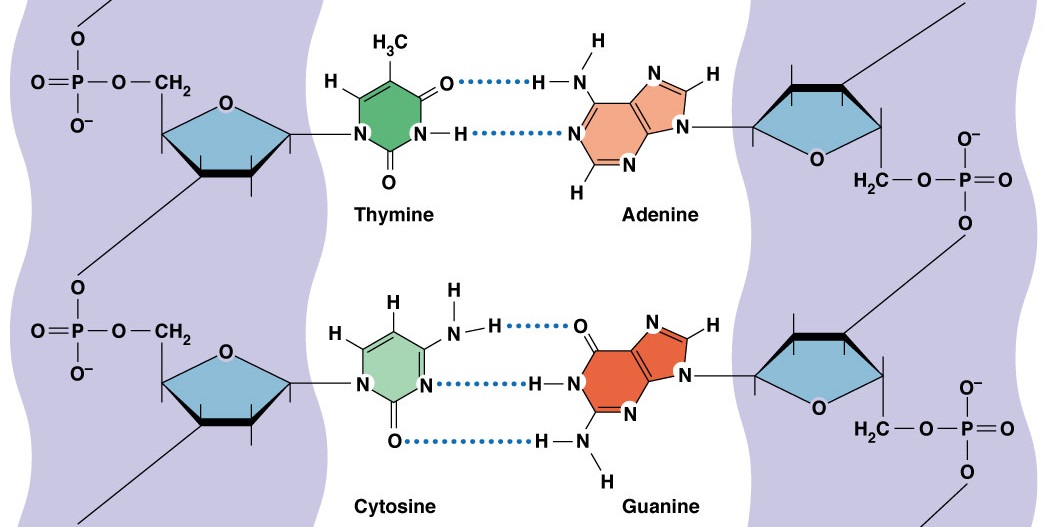 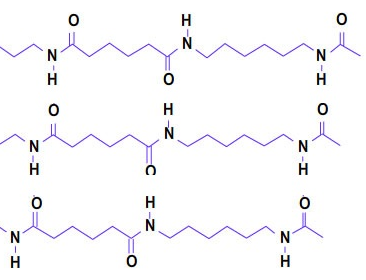 .
.
.
.
.
.
thymine
adenine
.
.
.
.
.
.
cytosine
guanine
Ruggiu F., Solov'ev V., Marcou G., Horvath D., Graton J., Le Questel J.-Y., Varnek A. Mol. Inf. 2014, 33, 477–487
2
[Speaker Notes: Recently, we discussed here, that the hydrogen bond is one of the fundamental interactions between molecules and defines many properties and processes of living and abiotic nature. 
Hydrogen bonding interactions are widespread in biological systems.]
Thermodynamic Functions of Hydrogen Bonding
Formation of single hydrogen bond
-X-H + Y = -X-H…Y


		K = CXH…Y/(CXH.CY)		stability constant

		DG  = - RT ln10 logK		free energy

		DH				enthalpy

		DS = (DH – DG) / T		entropy


		logK  -1 …  6 	 DH  -5 … -45 kJ/mol
3
[Speaker Notes: Thermodynamic data are very important for predicting the strength of hydrogen bonding. 
The stability constant and Gibbs energy define percentage of reagents involved in the complexation in a system. 
Enthalpy defines energy of bonding.]
Thermodynamics of Hydrogen Bonding
Determination of Thermodynamic Quantities on the Basis of Experimental Methods
Predictive Models for the Free Energy of Hydrogen Bonded Complexes with Single and Cooperative Hydrogen Bonds
4
[Speaker Notes: My presentation includes two main parts: 
Determination of Thermodynamic Quantities on the Basis of Experimental Methods
Predictive Models for the Free Energy of Hydrogen Bonded Complexes with Single and Cooperative Hydrogen Bonds]
Thermodynamics of Hydrogen Bonding
Determination of Thermodynamic Quantities on the Basis of Experimental Methods
5
[Speaker Notes: First part of presentation concerns estimations of thermodynamic quantities by experimental methods]
Thermodynamics of Hydrogen Bonding
Statistical data
15 000 ... 20 000 HB complexes
1 %
CCl4	   63 % 
C6H12	   7 % 
gas phase  5 % 
C6H6	    3 %
 70 solvents
X-H…Y
X+-H…Y
X-H…Y-
X+-H…Y-
OH…O	 44 % 
OH…N	 22 % 
NH…O	 7 % 
OH…	 5 %
 110 combinations of X and Y
IR spectroscopy	     50 % 
UV-Vis spectroscopy    10 % 
NMR spectroscopy	     10 % 
Calorimetry	     10 %
 20 physicochemical methods
6
[Speaker Notes: Some statistical data about measured thermodynamic quantities. Stability constant and enthalpy were measured more that 15000 HB complexes. 
It is very small part data about HB complexes with cooperative H-bonds. logK or DG and DH values were estimated in 70 solvents, as a rule in CCl4. 
It is known more that 100 combinations of X and Y atoms in different hybridization state involved in H-bonding, interaction of OH with O was measured 
in 44% cases, OH with N – in 22 % cases.
About 20 physicochemical methods were applied for estimations of thermodynamic quantities. IR spectroscopy is most popular method.]
Thermodynamics of Hydrogen Bonding
Relationships for estimation of thermodynamic quantities
physicochemical property
material balance equations
j = 1,2,...,m
equilibrium constants of reactions
(mass action law)
i = 1,2,...,s
V.P. Solov’ev, A.Yu. Tsivadze Protection of Metals and Physical Chemistry of Surfaces, 2015, 51, No. 1, pp. 1–35
7
Thermodynamics of Hydrogen Bonding
IR Spectroscopy
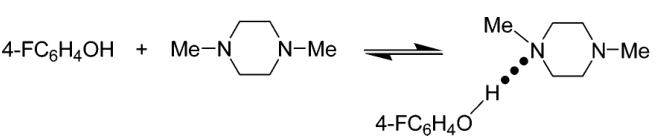 in CCl4
0.003 M
0.01 M
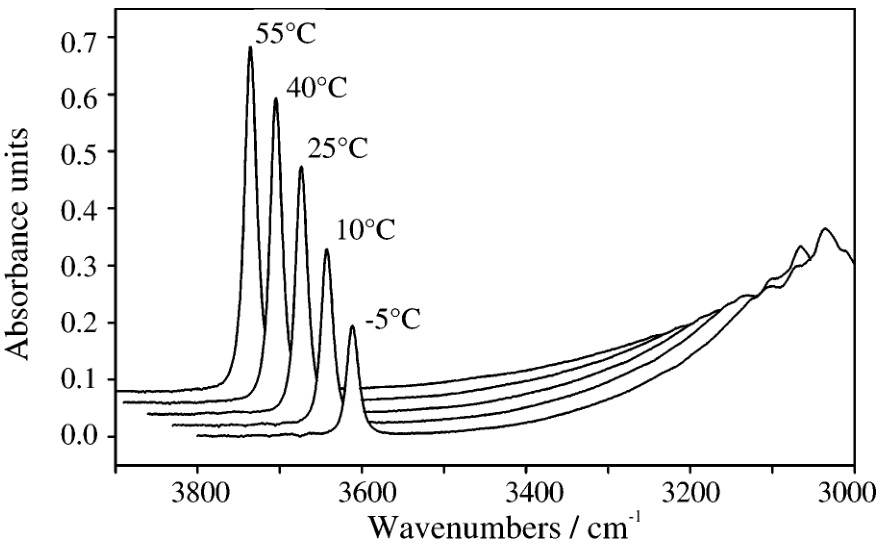 The OH band of free 4-fluorophenol at  3600 cm-1
The OH band of the HB complex at  3000 cm-1
J. Graton, M. Berthelot, F. Besseau, C. Laurence  J. Org. Chem. 2005, 70, 7892-7901
8
[Speaker Notes: example of the hydrogen bonding between 4-fluorophenol and N,N′-dimethylpiperazine in CCl4]
Thermodynamics of Hydrogen Bonding
IR Spectroscopy
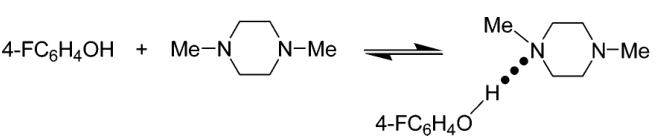 A
D
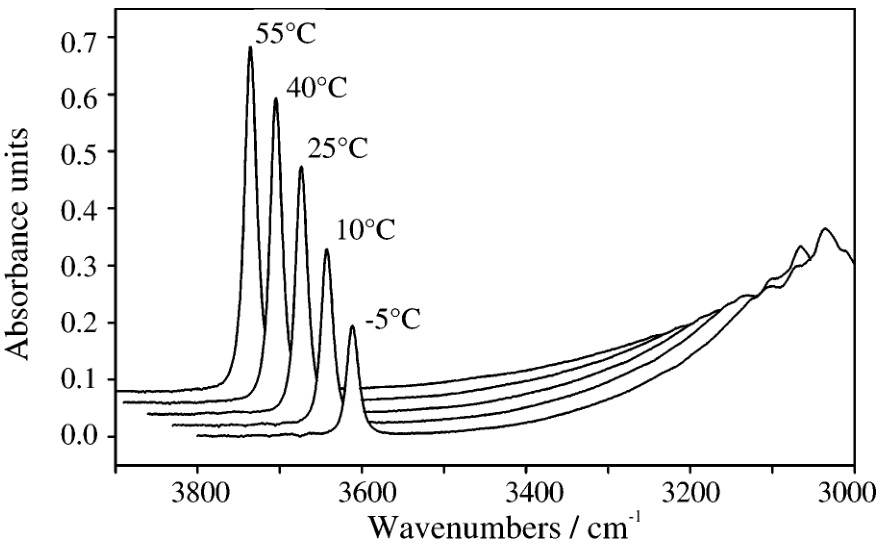 
O.A. Raevsky, A.F. Solotnov, V.P. Solov’ev Zhurnal Obshchei Khimii (Rus), 1987, 57, 1240-1243
9
Thermodynamics of Hydrogen Bonding
UV-Vis Spectroscopy
Absorbance
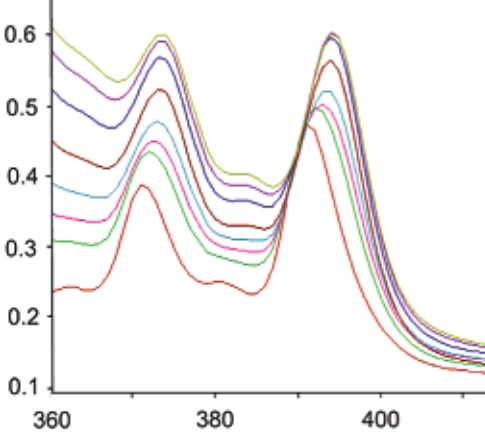 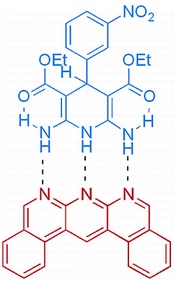 D
A
, nm
in CH2Cl4 at 293K
...
...
n
m
1
S. Djurdjevic, D.A. Leigh, H. McNab, S. Parsons, G. Teobaldi, F. Zerbetto  J. Am. Chem. Soc. 2007, 129 , 476-477
Georg S., Billard I., Ouadi A., Gaillard C., Petitjean L., Picquet M., Solov’ev V. J. Phys. Chem. B, 2010, 114, 4276–4282
10
[Speaker Notes: UV/vis spectra in CH2Cl2 at 293 K upon the addition of HBD (from 0 to 1.2 equivalents) to HBA (1 × 10-5 M)]
Thermodynamics of Hydrogen Bonding
NMR Spectroscopy
, ppm

7
6
, ppm

7
6
V.P. Solov'ev, V.P. Kazachenko, V.O. Zavel'skii, L.V. Govorkova, O.A. Raevskii  Koord. Khim. (Rus) 1987, 13, 909-913
11
Thermodynamics of Hydrogen Bonding
Calorimetric titration
-Q,  J
=
+
in CCl4 at 298K
CoPhOH , mol/l
Heat of hydrogen bonding versus analytical concentration of phenol

initial solution:    2 ml of MeP(O)(OMe)2, Co =  0.016 mol/l
              titrant:    0.0106 ml of PhOH, Co = 0.25 mol/l
12
Thermodynamics of Hydrogen Bonding
Calorimetric titration
-Q,  J
CoPhOH , mol/l
V.P. Solov'ev, D.B. Kireev, O.A. Raevskii, L.A. Chepakova, V.K. Brel’, I.V. Martynov 
Zhurnal Obshchei Khimii (Rus), 1991, 61, 212-216
13
Thermodynamics of Hydrogen Bonding
Relationships for estimation of thermodynamic quantities
physicochemical property
material balance equations
j = 1,2,...,m
equilibrium constants of reactions
(mass action law)
i = 1,2,...,s
V.P. Solov’ev, A.Yu. Tsivadze Protection of Metals and Physical Chemistry of Surfaces, 2015, 51, No. 1, pp. 1–35
14
Thermodynamics of Complexation
ChemEqui Program for estimation of thermodynamic quantities
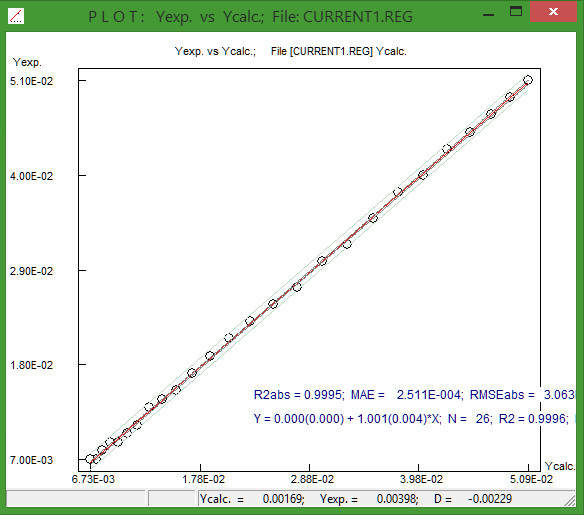 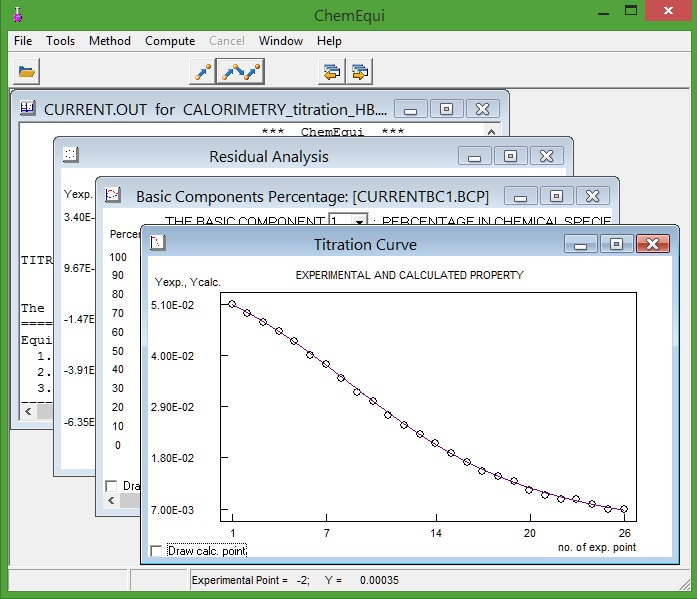 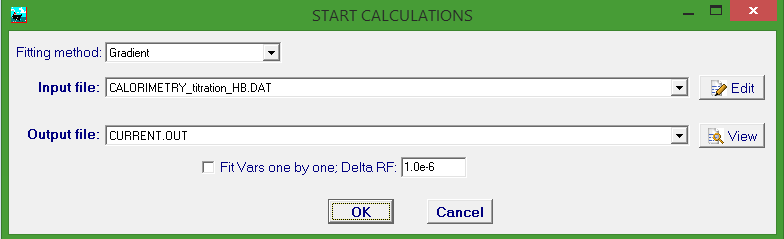 V.P. Solov’ev, A.Yu. Tsivadze Protection of Metals and Physical Chemistry of Surfaces, 2015, 51, No. 1, pp. 1–35
V. Solov’ev  ChemEqui Program,  http://vpsolovev.ru/programs/  2016
15
Thermodynamics of Hydrogen Bonding
Predictive Models for the Free Energy of Hydrogen Bonded Complexes with Single and Cooperative Hydrogen Bonds
16
QSPR modeling of Gibbs energy for hydrogen bonding
Modeling workflow
Data preparation: 3373 HB complexes, G values measured  in CCl4 at 298 K
Generation of  different sets of ISIDA fragment descriptors
Obtaining and validation of  ensemble of SVM and MLR individual models
Selection of the most predictive individual models for consensus calculations ("consensus model")
External test set: 
629 HB complexes, G values in various solvents (recalculated to CCl4) 
at 293 - 298 K
External test set:
12 HB complexes with 
cooperative hydrogen bonds
17
QSPR modeling of Gibbs energy for hydrogen bonding
Data sets
Data preparation: 3373 HB complexes, G values measured  in CCl4 at 298 K
Generation of  different sets of ISIDA fragment descriptors
Obtaining and validation of  ensemble of SVM and MLR individual models
Selection of the most predictive individual models for consensus calculations ("consensus model")
External test set: 
629 HB complexes, G values in various solvents (recalculated to CCl4) 
at 293 - 298 K
External test set:
12 HB complexes with 
cooperative hydrogen bonds
18
QSPR modeling of Gibbs energy for hydrogen bonding
 Data sets
...

+
HBD
HBA...HBD
HBA
Training set for external 3-fold cross-validation
G values for 3373 HB complexes in CCl4 at 298 K
External test set
G values for 629 HB complexes
solvents: C2Cl4, C6H5Cl, C6H6, C6H12, CCl3CH3, C2Cl2H4 
temperature: from 293 to 298 K
19
QSPR modeling of Gibbs energy for hydrogen bonding
 Distribution of free energy G in training and external test sets
number of complexes
number of complexes
G, kJ/mol
G, kJ/mol
Test set
Training set
20
Hydrogen bond acceptors
Acceptor groups
21
[Speaker Notes: HBAs can be categorized into 18 families according to HB acceptor group]
Hydrogen bond donors
Donor groups
22
[Speaker Notes: HBDs can be categorized into 15 families according to HB donor group]
QSPR modeling of Gibbs energy for hydrogen bonding
Data sets
Data preparation: 3373 HB complexes, G values measured  in CCl4 at 298 K
Generation of  different sets of ISIDA fragment descriptors
Obtaining and validation of  ensemble of SVM and MLR individual models
Selection of the most predictive individual models for consensus calculations ("consensus model")
External test set: 
629 HB complexes, G values in various solvents (recalculated to CCl4) 
at 293 - 298 K
External test set:
12 HB complexes with 
cooperative hydrogen bonds
23
QSPR modeling of Gibbs energy for hydrogen bonding
 ISIDA fragment descriptors
*
*
H-Bond acceptor
H-Bond donor
QSPR model
24
QSPR modeling of Gibbs energy for hydrogen bonding
Machine learning methods
Data preparation: 3373 HB complexes, G values measured  in CCl4 at 298 K
Generation of  different sets of ISIDA fragment descriptors
Obtaining and validation of  ensemble of SVM and MLR individual models
Selection of the most predictive individual models for consensus calculations ("consensus model")
External test set: 
629 HB complexes, G values in various solvents (recalculated to CCl4) 
at 293 - 298 K
External test set:
12 HB complexes with 
cooperative hydrogen bonds
25
QSPR modeling of Gibbs energy for hydrogen bonding
Machine learning methods
Support vector machines:   

	The LibSVM package [1, 2]

Ensemble Multiple Linear Regression method: 

	The ISIDA/QSPR software [3, 4]
1.  D. Horvath, J. Brown, G. Marcou, A. Varnek  Challenges, 2014, 5, 450
2.  C.-C. Chang, C.-J. Lin  ACM Trans. Intell. Syst. Technol., 2011, 2, 1-27
3.  V. Solov’ev, A. Varnek  http://infochim.u-trasbg.fr/spip.php?rubrique53  2016 
4.  V. Solov’ev, A. Varnek  http://vpsolovev.ru/programs/  2016
26
[Speaker Notes: QSPR models were obtained using support vector machines and ensemble multiple linear regression methods applying the LibSVM package and the ISIDA/QSPR software.
Our ISIDA/QSPR software is freely available by Internet.]
Consensus modeling for predicting Gibbs energy
Selection of the most predictive models for consensus predictions
Generated Individual QSPR models
Q2 > Qlim2
(R2 – Q2) < Dlim
Acceptable QSPR models
Applicability domain (AD)
      Bounding Box
       Fragment Control
       Quorum Control
Applicable individual models
Excluding of outlying predictions
      Thompson's rule
m
	< Ypred >  = 1/m S Ypred, i 
	  	              i = 1
Consensus model
27
[Speaker Notes: The forward and backward stepwise variable selection stage is performed accumulating the most relevant descriptors.  Gibbs energy is reliable predicted by consensus models as an arithmetic mean of values obtained by individual models excluding those leading to outlying values and being outside applicability domains of  some individual models.]
QSPR modeling of Gibbs energy for hydrogen bonding
External 3-fold cross-validation
three folds
1
1
2
initial training
set
training sets
2
3
3
test sets
3
1
2
determination coefficient:
root mean squared error :
28
QSPR modeling of Gibbs energy for hydrogen bonding
External 3-fold cross validation
Gpred  kJ/mol
Gpred  kJ/mol
RMSE = 2.2
R2det = 0.87
n = 3373
RMSE = 1.5
R2det = 0.94
n = 3373
SVM
MLR
Gexp  kJ/mol
Gexp  kJ/mol
G = -RT lnK
G units, RMSE: 1.5  2.2
log K units, RMSE: 0.26  0.38
29
Stability constants of hydrogen bonding
accurate experimental estimations
 log K
 G
log K
IR		Calor
1.6
0.28
2.31  0.04
2.59  0.05
1.8
0.32
1.03  0.02
1.35  0.06
1.1
0.19
1.38  0.08
1.57  0.15
Raevsky O.A., Solotnov A.F., Solov’ev V.P.  Zhurnal Obshchei Khimii (Rus), 1987, 57, 1240-1243
Raevsky O.A., Grigor’ev V.Yu., Solov'ev V.P.  Zhurnal Obshchei Khimii (Rus), 1987, 57, 2073-2078
Grigor’ev V.Yu., Solov'ev V.P., Raevsky O.A.  Zhurnal Obshchei Khimii (Rus), 1988, 58, 761-766
30
Hydrogen Bonding of Organic Acceptors with 4-F-Phenol 
 QSPR Modelling with ISIDA Local Descriptors
The 1:1 Complexation in CCl4 at 298 K
logK

537 mono- and bi-functional H-bond acceptors:  organic compounds
    		      		     H-bond donor:   4-F-phenol
5-fold cross validation:
RMSE
G units
log K units
1.4 ... 1.5
0.24 ... 0.27
Ruggiu F., Solov'ev V., Marcou G., Horvath D., Graton J., Le Questel J.-Y., Varnek A.  Mol. Inf. 2014, 33 (6-7), 477-487
31
QSPR modeling of Gibbs energy for hydrogen bonding
External test set
Gpred  kJ/mol
Gpred  kJ/mol
RMSE = 3.4
R2det = 0.73
n = 629
RMSE = 3.8
R2det = 0.65
n = 629
SVM
MLR
Gexp  kJ/mol
Gexp  kJ/mol
G, RMSE: 3.4  3.8
log K, RMSE: 0.60  0.66
32
Gibbs energy for hydrogen bonding
External test set:  629 hydrogen bond complexes
G (in CCl4) = a G (in solvent) + b

at the temperatures from 293 to 298 K
G  1.4
G  0.4
33
[Speaker Notes: error propagation]
QSPR modeling of Gibbs energy for hydrogen bonding
Complexes with cooperative hydrogen bonds
Test set of complexes with two cooperative hydrogen bonds
G values for 12 HB complexes in CCl4 at 298 K
34
[Speaker Notes: Complexes with cooperative hydrogen bonds are important both for the understanding of biology and in the design of new materials.]
QSPR modeling of Gibbs energy for hydrogen bonding
Complexes with cooperative hydrogen bonds
Gpred  kJ/mol
RMSE = 2.2
R2det = 0.77
Gexp  kJ/mol
V. Solov’ev, A. Varnek, A. Tsivadze  J. Comput.-Aided Mol. Des. 2014, 28, 549-564
35
CONCLUSIONS
Physicochemical methods including IR, UV-Vis, NMR spectroscopy and calorimetry are effective for estimations of thermodynamic quantities of hydrogen bonding. For biology and new material design, significance of cooperative H-bonds study is increased.

Consensus QSPR models of complexation free energy were elaborated on largest and structurally divers dataset of H-bond complexes. Developed models were then successfully applied to predict free energy of the complexes with single and cooperative H-bonds.
36
[Speaker Notes: CONCLUSIONS]
ACKNOWLEDGMENTS
Prof.  Alexandre Varnek

Prof.  Igor Antipin

Acad.  Aslan Tsivadze

Dr. Timur Madzhidov

Marta Glavatskikh

Dr.  Dragos Horvath

Dr.  Gilles Marcou
Organizers of International School-Seminar on Computer-Aided Molecular Design
37
[Speaker Notes: ACKNOWLEDGMENTS]